Regiongemensam operationsplanering


Sydöstra sjukvårdsregionen
Arbetsgrupp

Carl Tenvert, Region Jönköpings län
 Erik Abrahamsson och Iman Pereira Olivares, Region Östergötland
 Mari Bergeling, Region Kalmar län
Syfte och mål

Skapa en gemensam bild av tillgängligheten till operation/åtgärd i sydöstra sjukvårdsregionen och om möjligt föreslå omfördelningar för att skapa jämlik vård.
Arbetssätt

Data gällande operation/åtgärd sammanställs varje månad. Analys av data utförs av arbetsgruppen. Arbetsgruppen rapporterar varje månad till:
Sjukvårdsdirektör i Region Jönköpings län
Vårddirektörer i Region Östergötland
Hälso- och sjukvårdsdirektör i Region Kalmar län
Rapporten

Rapporten presenterar aktuell data på hur tillgängligheten ser ut i respektive specialitet. Rekommendationer presenteras av arbetsgruppen och diskuteras under avrapporteringen. Uppdrag och data går sedan ut till specifika kliniker eller som information till RPO.
Rapportens uppbyggnad
Underlaget innehåller data rapporterad från respektive region inom SÖSR, källa är väntetidsuppföljningen i Cosmic.

Grupperingen i så kallade medicinska verksamhetsområden utgår från Åtgärdskoder - KVÅ - icd.nu, utgångspunkt för indelning är kopplad till regionala programområden, RPO förutom områdena hjärt- och neurokirurgi. 

Gynekologisk kirurgi – L, M
Hjärtkirurgi – F
Kirurgi, kärl- och plastikkirurgi – B, G, H, J,V, Q
Neurokirurgi – A (exkl. operationer på perifera nerver)
Ortopedisk kirurgi – N, A (operationer på perifera nerver)
Urologisk kirurgi – K
Ögonkirurgi – C
Öron-, näs- och halskirurgi – D och E (exklusive tandingrepp)
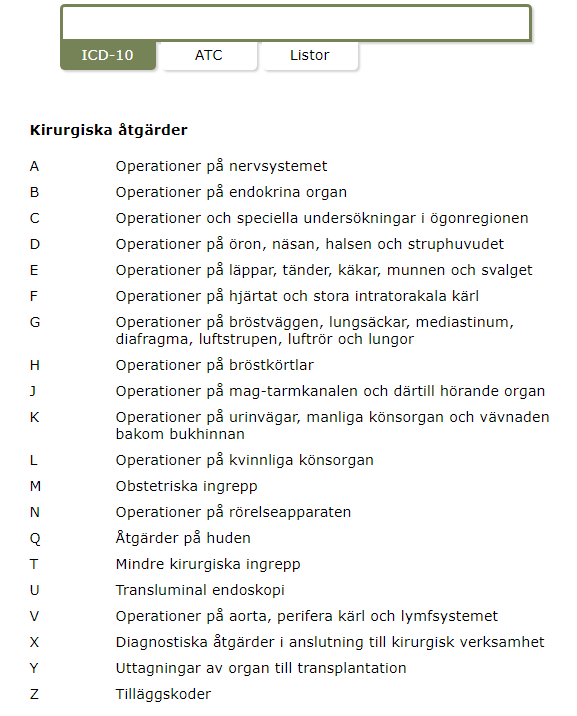 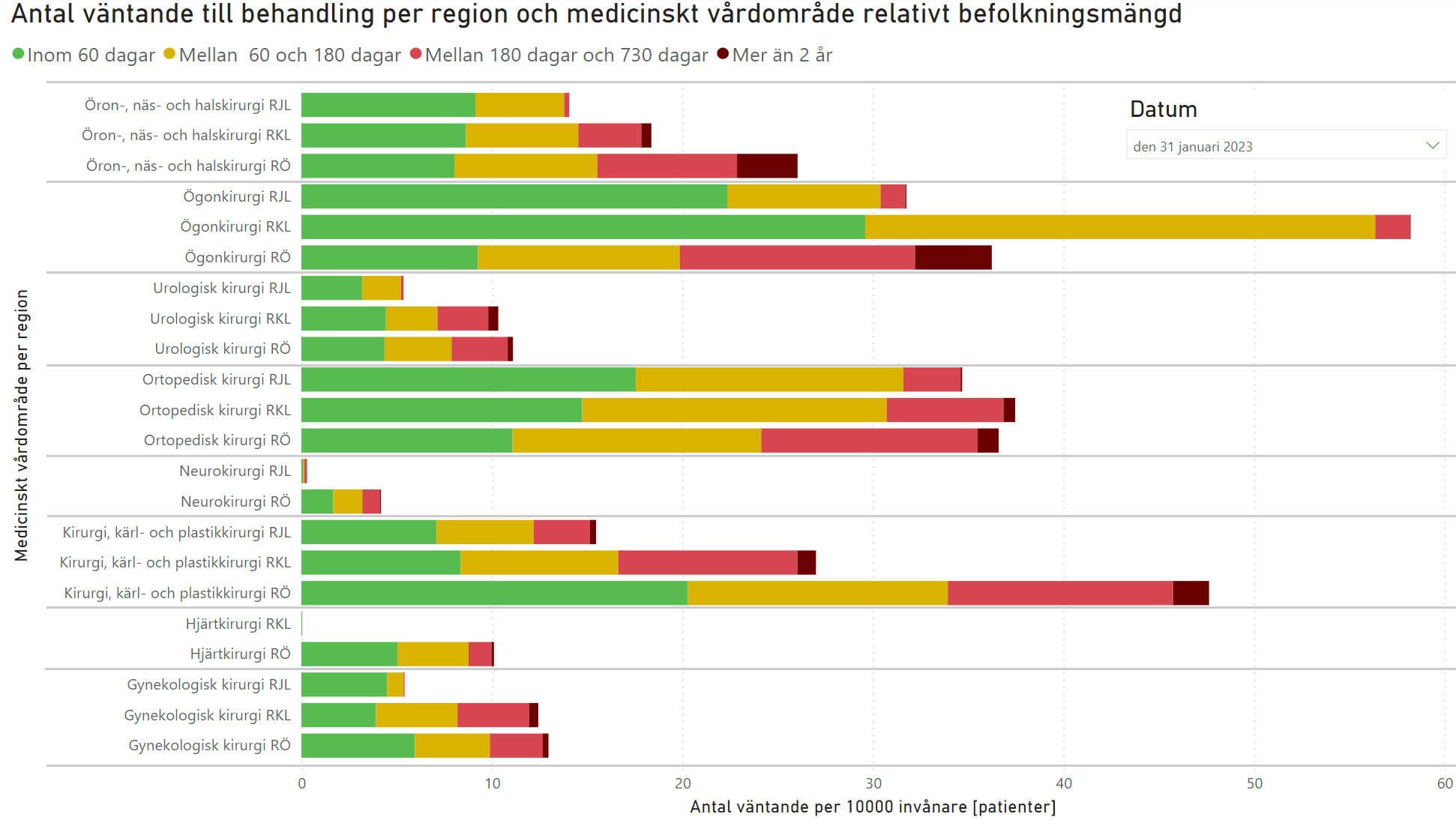 OBS! RÖ Ortopedisk kirurgi; väntande till Capio Motala saknas
Förändring i antal väntande per medicinskt verksamhetsområde
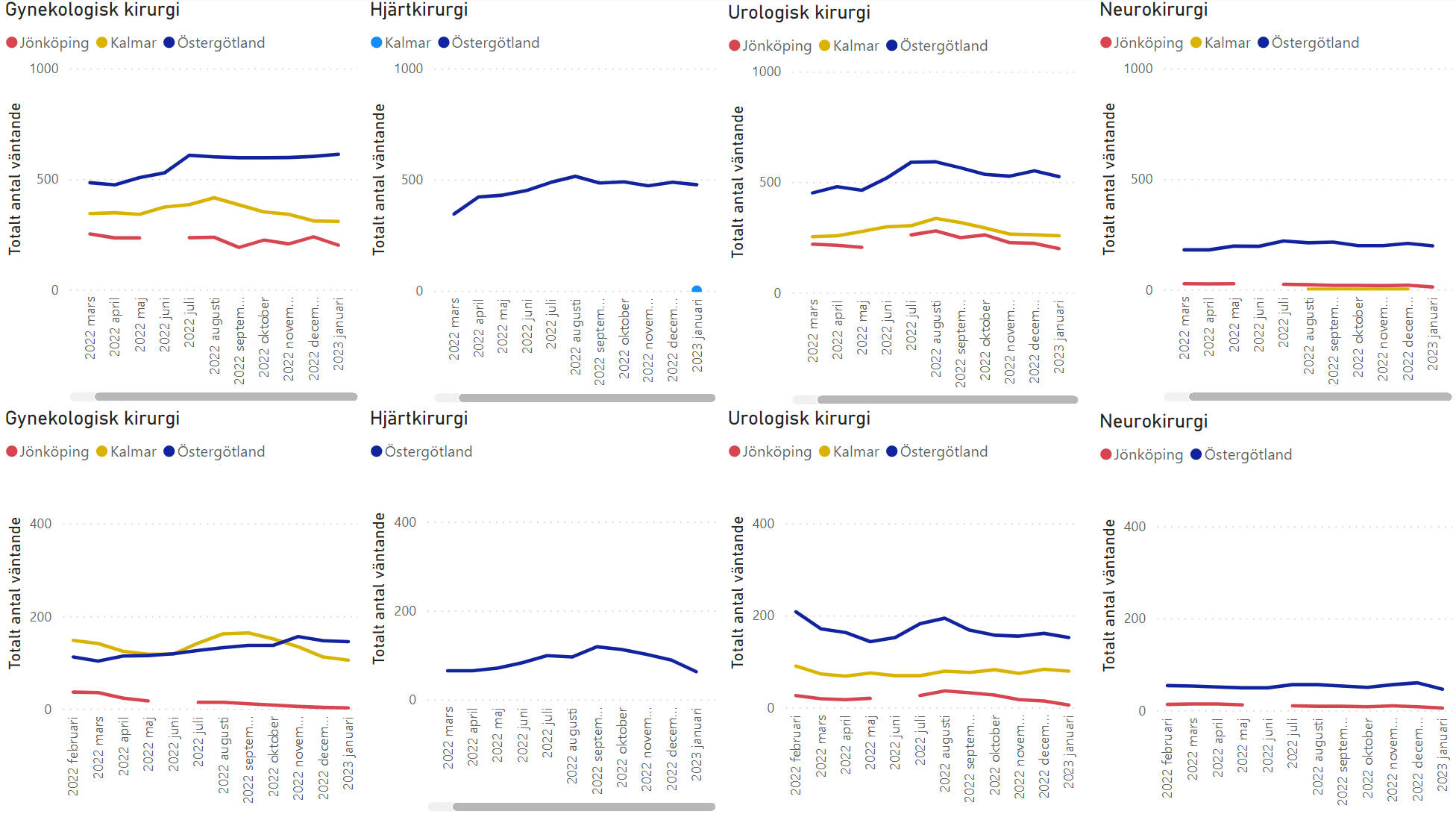 Totalt antal väntande
Väntande >180 dagar
[Speaker Notes: Gynekologisk kirurgi är ett av de områden där vi har haft störs samarbete mellan regionerna.]
Utmaningar 

Administration: 
Praktiskt arbete för att flytta patienter mellan regionerna

Kulturfrågor:
Resande, utbildning av ST, förlora kompetens 

Produktionsplanering:
Regionerna registrerar inte lika, arbete att sammanställa och jämföra blir komplicerat, tolkar riktlinjer olika
Fördelar och vinster 

Att lära av varandra. Arbetsgruppen har möten för att diskutera olika arbetssätt och förstå varandras arbetssätt.

Förflyttningar av patienter har gjorts för att öka graden av jämlik vård.

Öppen och transparent dialog gällande tillgänglighet i ett övergripande perspektiv.
Nya samarbeten

Kirurgkliniken 
Höglandssjukhuset i Eksjö har erbjudit att stötta SÖSR med 1-2 patienter per vecka, företrädelsevis nedre gastrokirurgi.

Värnamo sjukhus har erbjudit att stötta SÖSR med 1 patient varannan vecka, företrädelsevis nedre gastrokirurgi.

Syftet är att stödja cancerprocessen i SÖSR.
Nya samarbeten

Ögonkliniken 
Ögonkliniken Jönköping inleder ett samarbete med Västervik. Västervik kommer att skicka cirka 50 – 75 patienter i behov av kataraktoperation till Jönköping. 

Om detta samarbete faller väl ut kommer eventuellt 2 – 3 ytterligare tillfällen att planeras under 2023. Vilket skulle leda till cirka 150 operationer totalt under året.
Pågående samarbeten

Kvinnokliniken
Kvinnoklinikerna i RJL har under några månader haft samarbete med både RÖ och RKL för att stötta med kirurgi. Under våren pausat i Jönköping men fortsätter enligt plan i Eksjö. 

Ett nätverk för operationsplanerare är under uppstart.
Utveckling av samarbetet

Utveckling av tydligare uppdrag och direktiv gentemot RPO för att få skarpare aktiviteter och mer samarbete i praktiken.

Hitta rätt mötesplatser där dialogen kring samarbete och omfördelning i SÖSR kan tas och beslutas kring.
www.sydostrasjukvardsregionen.se